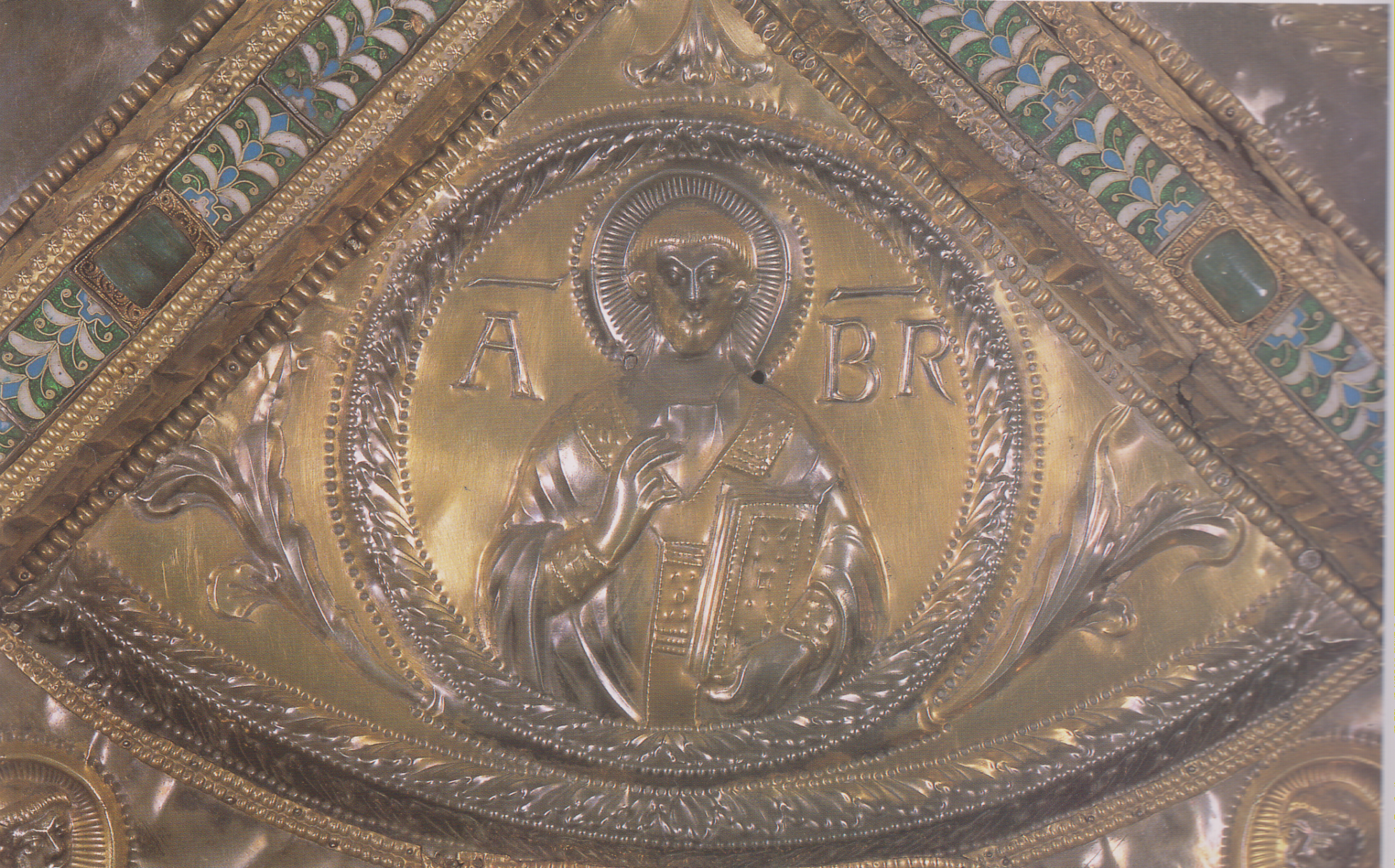 Lato meridionale,San’Ambrogio
Lato meridionale
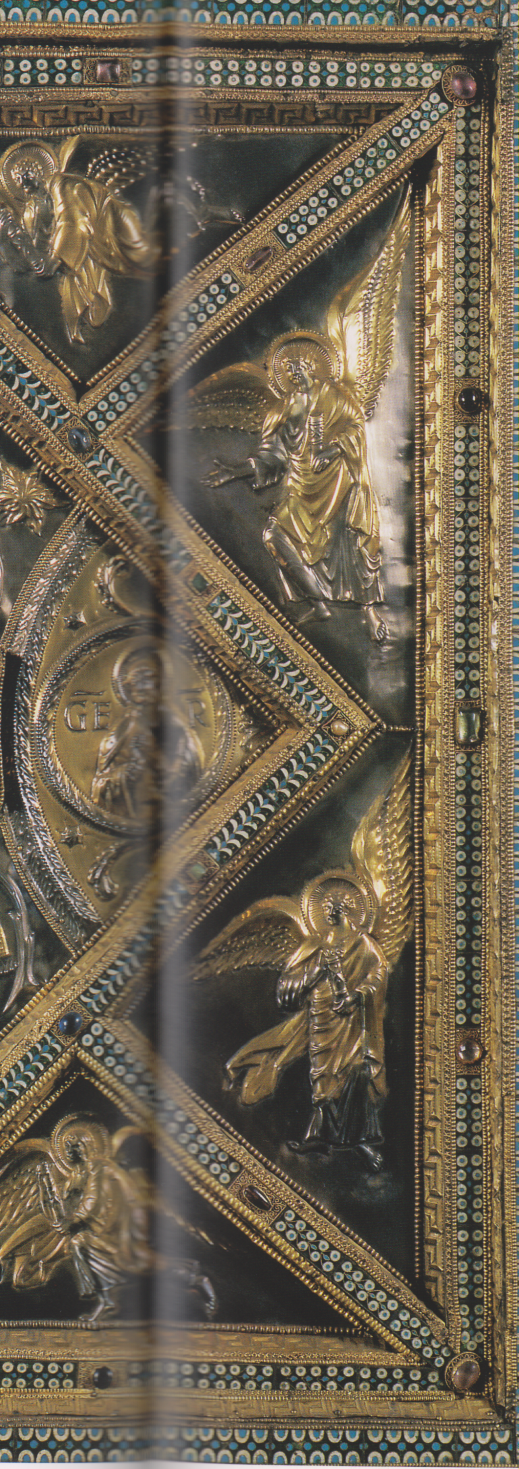 Lato meridionale intero
Lato meridionale, la Liturgia terrestre e celeste
Lato meridionale,San Sempliciano
Lato meridionale,San Protasio
Lato meridionale,San Gervasio
Lato meridionale, i diaconi della liturgia terrestre
Lato meridionale,Santo diacono
Lato meridioonale,Santo diacono
Lato meridionale,Santo diacono
Lato meridionale, particolare di un angelo
Lato meridionale,Santo diacono
Lato meridionale, l’Angelo ottavo della liturgia celeste